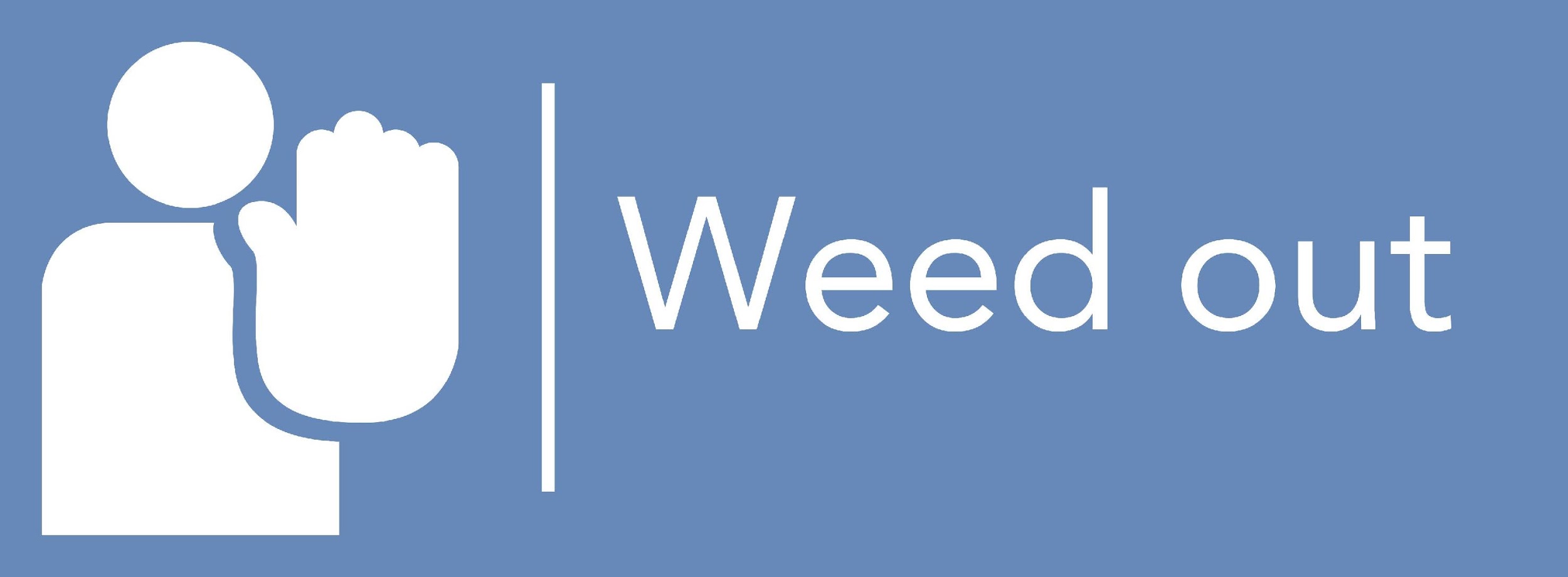 Organizatorisko faktoru ietekme uz dažādu veidu vardarbību
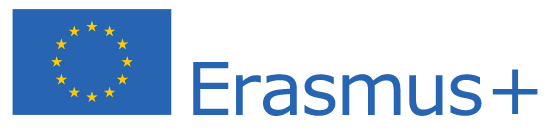 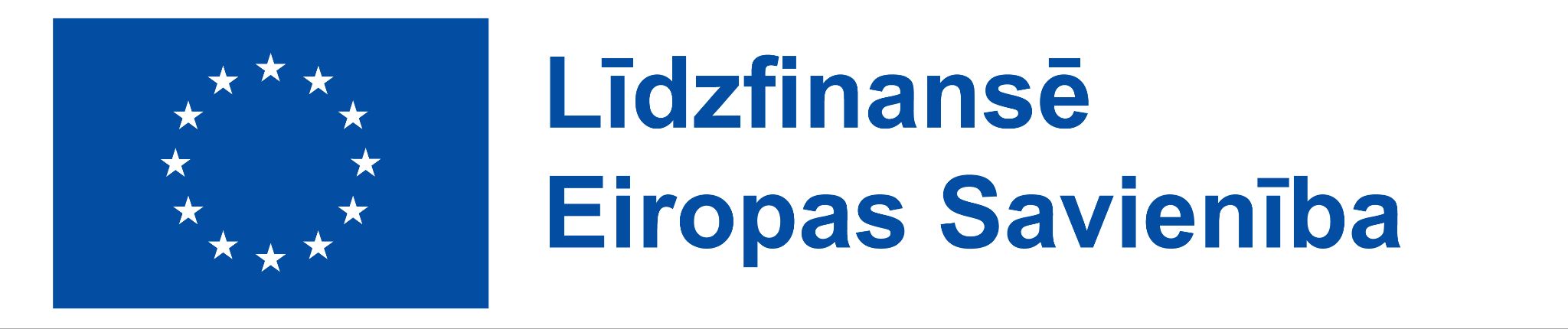 Eiropas Komisijas atbalsts šīs publikācijas sagatavošanai nav uzskatāms par satura apstiprinājumu, kas atspoguļo tikai autoru viedokļus, un Komisija nevar būt atbildīga par tajā ietvertās informācijas jebkādu izmantošanu.
1. Atšķirība starp organizācijas kultūru un struktūru
Mācību vienības
2. Pamatinformācija par primārās, sekundārās un terciārās profilakses stratēģijām vardarbības darbavietā mazināšanai
3. Nepieiciešamās vadības komepetences vardarbības darbavietā kontekstā
4. Sektoram raksturīgie faktori
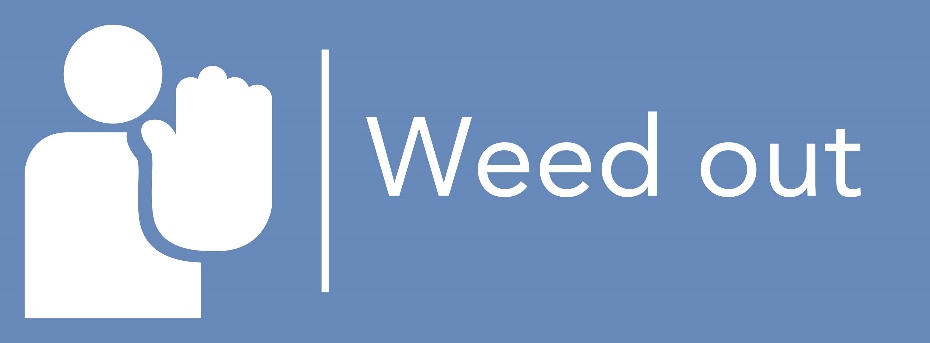 ‹#›
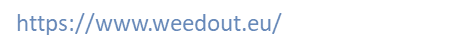 Mācību rezultāti
Spēja raksturot organizatoriskās struktūras un organizācijas kultūras darbību
Spēja izvēlēties piemērotus pasākumus, pamatojoties uz primārās, sekundārās un terciārās profilakses stratēģijas modeli 
Spēja pielietot nepieciešamās vadības prasmes saistībā ar vardarbību darbavietā
Spēja definēt nozarei raksturīgos faktorus, kas saistīti ar vardarbību darbavietā
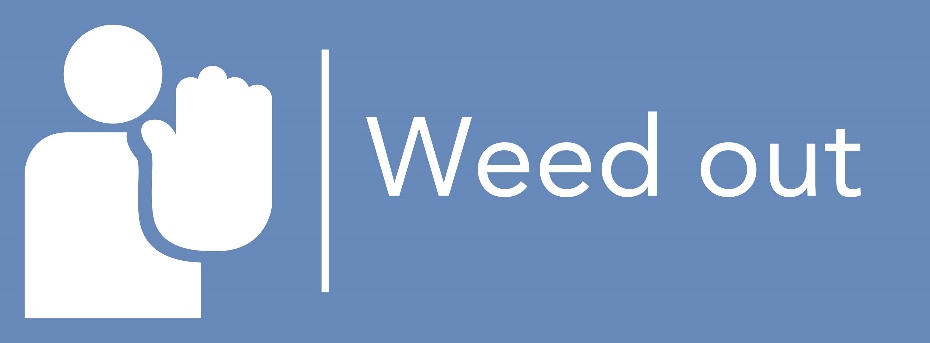 ‹#›
https://www.weedout.eu/
1.tēma
Atšķirība starp organizācijas kultūru un struktūru
ORGANIZĀCIJAS KULTŪRA UNORGANIZATORISKĀ STRUKTŪRA. ATŠĶIRĪBAS
1.tēma Atšķirība starp organizatorisko struktūru un organizācijas kultūru un to darbības veidiem
Mācību rezultāts:
Spēja raksturot organizatoriskās struktūras un organizācijas kultūras darbību.
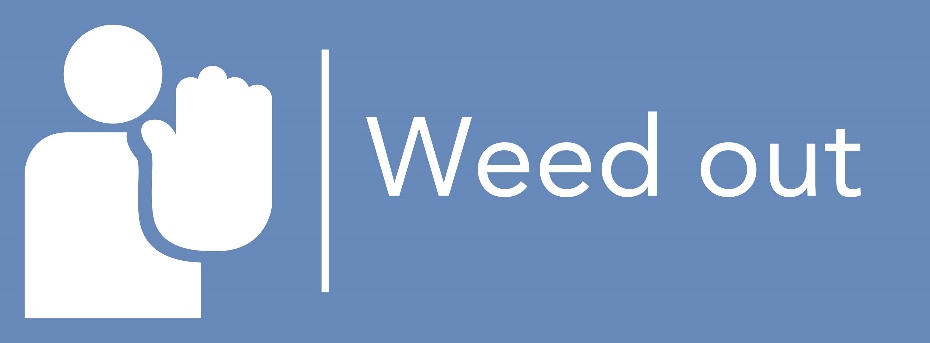 ‹#›
Organizācijas pamati
Organizatoriskā struktūra ir sistēma, ko izmanto, lai noteiktu hierarhiju organizācijā. Tā identificē katru darba vietu, tās funkciju un to, kam tā ir pakļauta organizācijā.

Organizācijas kultūra ietver darbinieku vērtības, uzvedību un attieksmi.  

Abas ir vienlīdz būtiskas veiksmīgai organizācijas funkcionēšanai.
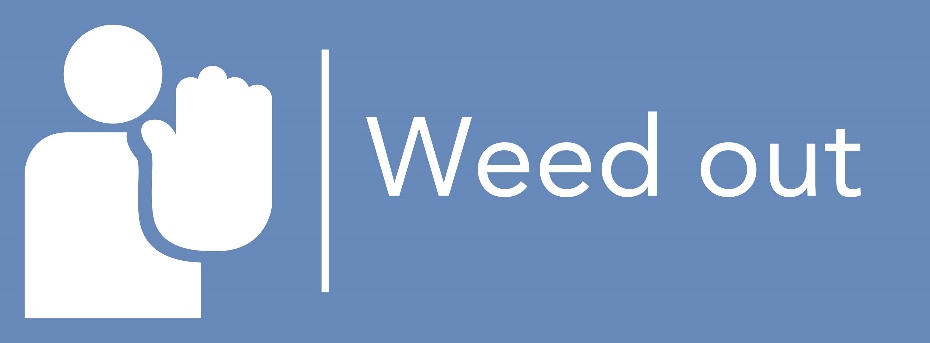 ‹#›
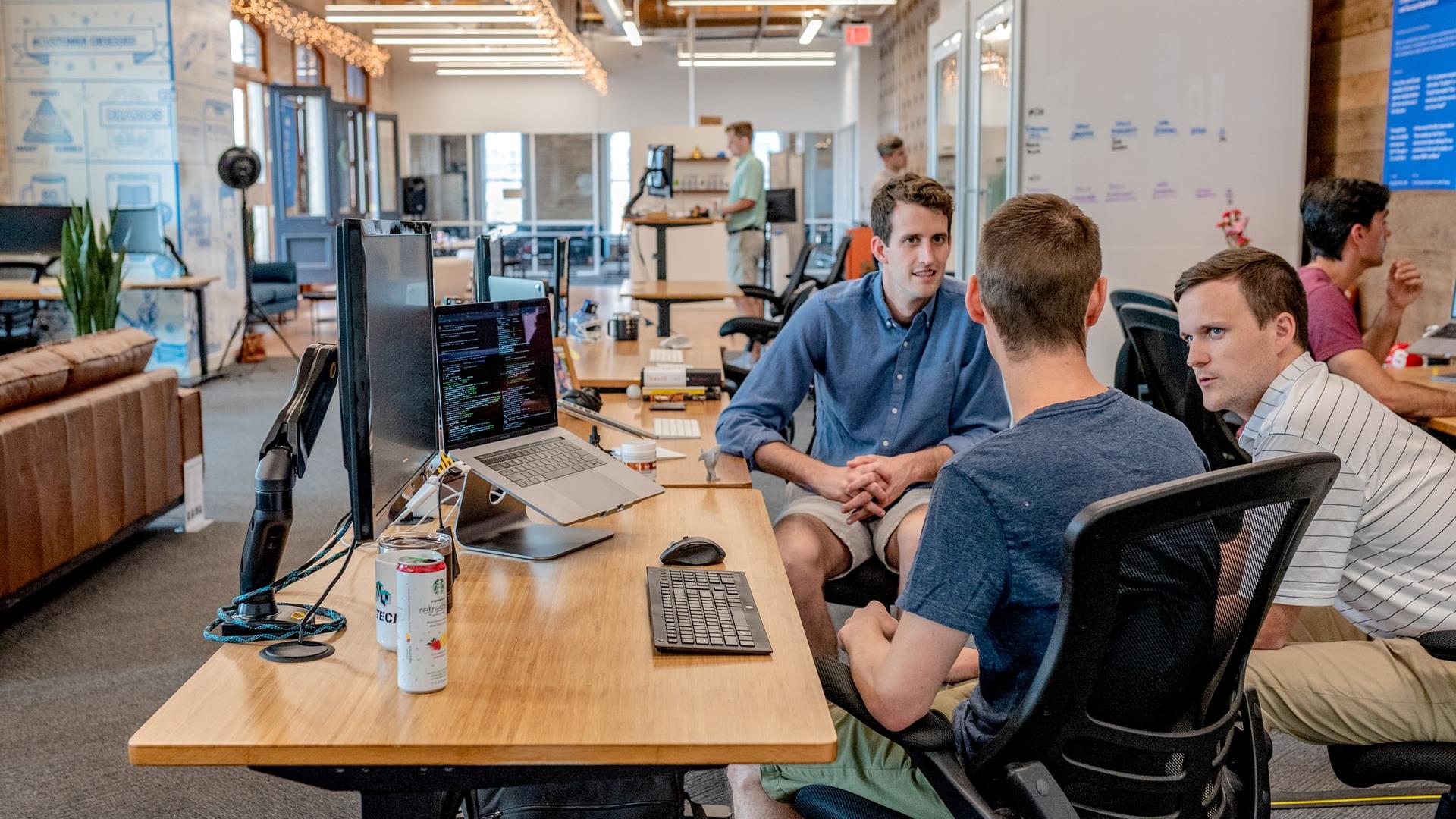 Nodarbība klasē: 

Apspriediet 4 cilvēku grupās, kāda organizatoriskā struktūra ir jūsu uzņēmumā un kāda veida struktūrā, jūsuprāt, vardarbība darbavietā var visvieglāk rasties.
‹#›
2.TĒMA
Pamatinformācija par primārās, sekundārās un terciārās profilakses stratēģijām vardarbības darbavietā mazināšanai
2.tēma: Pamatinformācija par primārās, sekundārās un terciārās profilakses stratēģijām vardarbības darbavietā mazināšanai
Tēma
Pamatinformācija par primārās, sekundārās un terciārās profilakses stratēģijām vardarbības darbavietā mazināšanai
Mācību rezultāts
Spēja izvēlēties piemērotus pasākumus, pamatojoties uz primārās, sekundārās un terciārās profilakses stratēģijas modeli
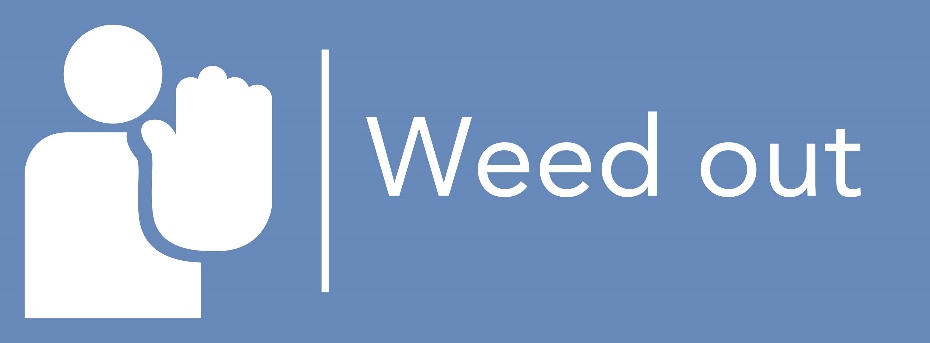 ‹#›
Profilakses veidi
Primārā profilakse
	 Lai novērstu vardarbības rašanos darbavietā.
Sekundārā profilakse
	 Agrīna vardarbības darba vietā atklāšana, identificējot un novēršot neiecietību, pirms tā izraisa vardarbīgu uzvedību.
Terciārā profilakse
Vēršanās pie darbinieka un/vai darba vietā, ja incidents jau ir noticis.
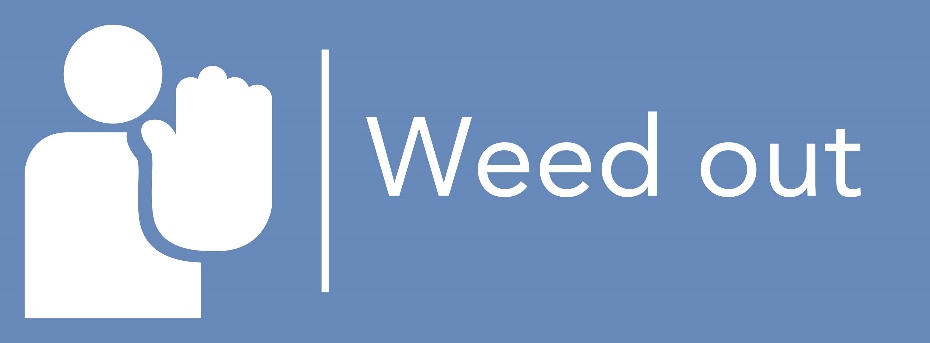 ‹#›
https://www.weedout.eu/
Primārā profilakse
Lai novērstu vardarbības rašanos darbavietā: 
Veikt risku novērtējumu.
Ar ziņošanas sistēmas palīdzību fiksēt 4 vardarbības veidus darbavietā. 
Nulles tolerances politika. 
Darbā pieņemšanas prakse (tostarp iepriekšējās pieredzes pārbaudes)
Klientu politika, lai pārvaldītu personu piekļuvi darbavietai un darbavietā
Izlases veida pārbaudes, lai novērtētu fizisko darba vidi (apgaismojums, kameras, signalizācijas sistēmas). 
Darbinieku apmācības par konfliktu risināšanu un nevardarbīgu krīzes intervenci. 
Vadītāju un darbinieku (atkārtota) apmācība par politiku un procedūrām. 
"Informētības kultūra" attiecībā uz maznozīmīgiem notikumiem un aizdomīgu uzvedību.
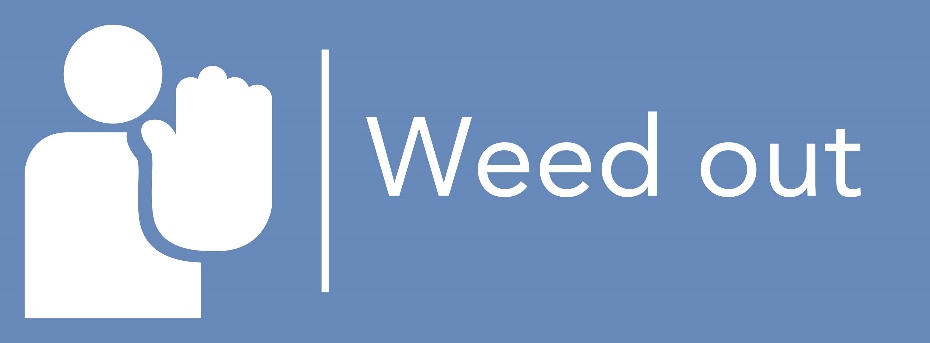 ‹#›
Sekundārā profilakse
Agrīnā atklāšana, identificējot un novēršot neiecietību : 
Izstrādāt procedūras attiecībā uz vardarbību darbavietā. Apskatiet četrus vardarbības veidus. 
Pārbaudiet uzņēmumu, lai noteiktu riska faktorus.
Pārbaudiet uzskaiti un darbinieku atlīdzības pieprasījumus, lai noteiktu notikušo uzbrukumu modeļus.
Darbinieku aptauja vai anketēšana, lai identificētu / uzlabotu vardarbīgu incidentu iespējamību.
Anketēšana, lai identificētu nepamanītus riska faktorus un trūkumus vai nepilnības. 
Pārbaudes procesā jāiekļauj atgriezeniskā saite un turpmākie pasākumi.
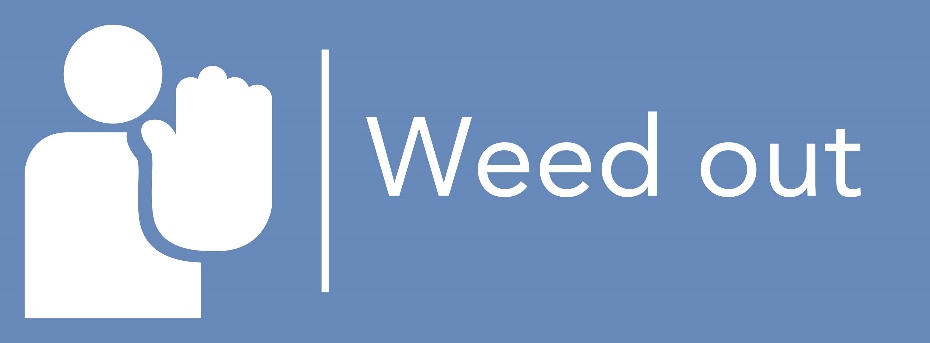 ‹#›
Stratēģijas riska faktoru samazināšanai
Riska faktoru mazināšanas stratēģijas tostarp iekļauj: 
Inženiertehnisko kontroli ((personāla fiziska nošķiršana no klientiem (ja tas ir  piemērojams). Signalizācijas sistēmas un drošības ierīces; spilgts, efektīvs apgaismojums un trauksmes pogas). 
Administratīvā un darba prakses kontrole (skaidri norādiet, ka vardarbība nav pieļaujama vai pieļaujama, ziņojiet par incidentiem, sadarbojaties ar vietējo policiju). 
Personāla apmācība (ziņot par uzbrukumiem vai draudiem vadītājam, izmantot pienācīgi apmācītus apsardzes darbiniekus, lai risinātu agresīvas uzvedības gadījumus).
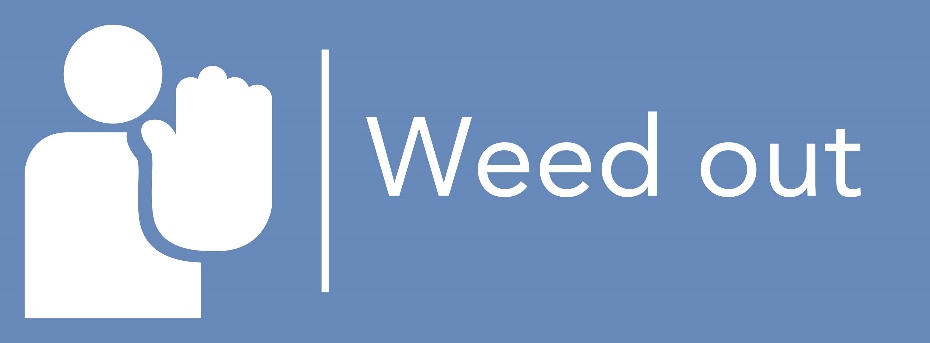 ‹#›
Terciārā profilakse
Vērsieties pie darbiniekiem pēc incidenta: 
Izmeklēšana pēc vardarbības darba vietā (drošības dienesta darbinieki, cietušais(-ie) darbinieks(-i) un vadītājs.) 
Uzraudzīt incidentu tendences, ieviest koriģējošus pasākumus un pielāgot profilakses politiku. 
Veselības aprūpe un palīdzības programma cietušajiem darbiniekiem un ģimenei. 
Nekavējoties ziņojiet par vardarbīgu incidentu vietējai policijai vai iestādēm. 
Sniedziet juridiskas konsultācijas.
Izskatiet darbinieku kompensācijas prasības.
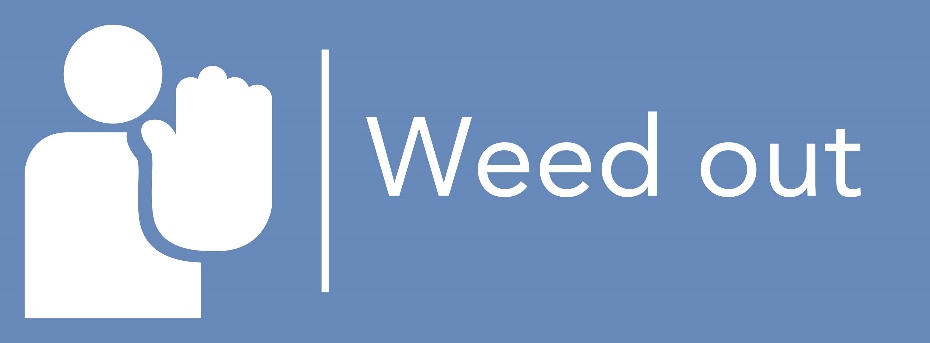 ‹#›
Secinājumi
Vardarbība darbavietā ir pienācīgi jāmēra
Lai risinātu šo problēmu, būtiska ir darbinieku apņemšanās. 
Nepieciešams ziņošanas mehānisms, lai pārbaudītu rezultātus.
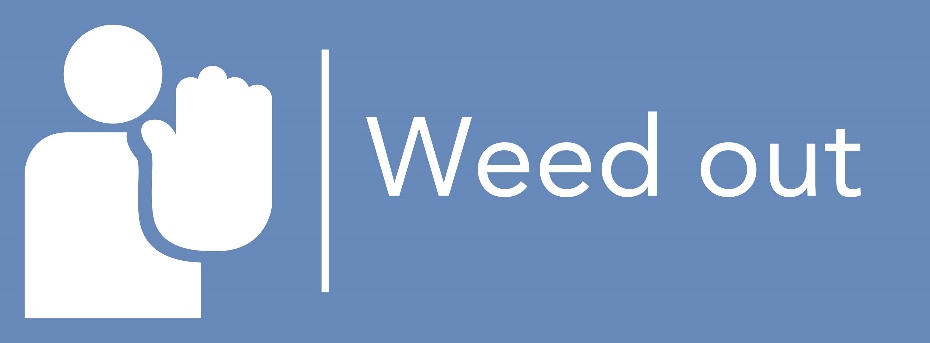 ‹#›
3.TĒMA
Līderības kompetences
3.daļa:
Tēma: 
Nepieciešamās vadības prasmes saistībā ar vardarbību darbavietā
Mācību mērķis:
Spēja pielietot nepieciešamās vadības prasmes saistībā ar vardarbību darbavietā
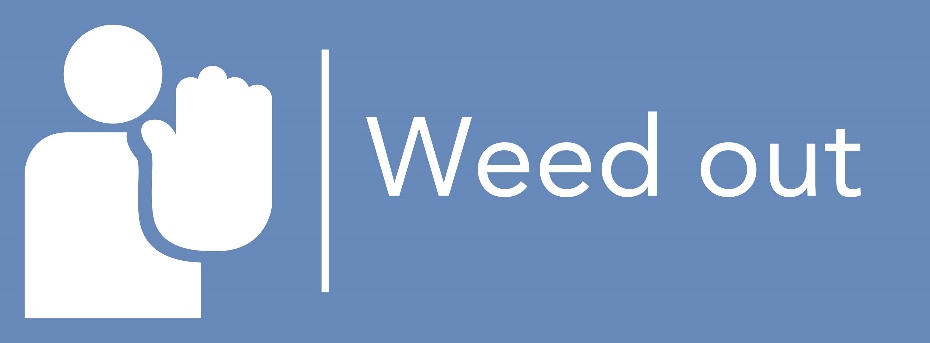 ‹#›
Nepieciešamās vadības prasmes saistībā ar vardarbību darbavietā
Rīcības plāni vardarbības novēršanai darbavietā ietver piecas (5) galvenās jomas:  
Vadības atbalsts un darbinieku līdzdalība
Apdraudējumu identificēšana un risku novērtēšana
Risku mazināšana, apdraudējumu novēršana un kontrole
Izglītība un apmācība
Darbības pārskatu sniegšana (KPI) un novērtēšana
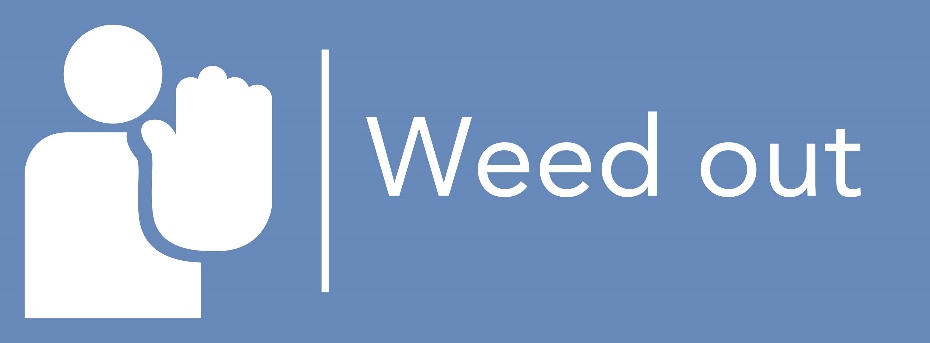 ‹#›
https://www.weedout.eu/
Nepieciešamās vadības prasmes saistībā ar vardarbību darbavietā
Vadības atbalsts un darbinieku līdzdalība: 
Apņemšanās novērst vardarbību nodrošina personālam un darba devējiem motivāciju un resursus, lai iesaistītos un noteiktu prioritātes profilakses programmas īstenošanā. 
Apdraudējumu identificēšana un risku novērtēšana
Risku novērtēšanā tiek identificēti konkrēti riski, apzināti iespējamie vardarbības darba vietā riski un veikta to kontrole.
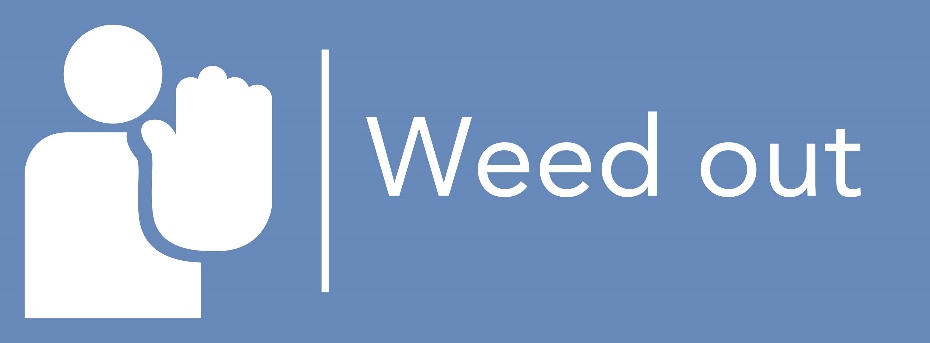 ‹#›
Nepieciešamās vadības prasmes saistībā ar vardarbību darbavietā
Risku mazināšana, apdraudējumu novēršana un kontrole: 
Riska mazināšana ietver kontroles un mācību mehānismu ieviešanu, lai pasargātu no turpmākiem vardarbības gadījumiem darbavietā. 

Izglītība un apmācība: 
Izglītot darbiniekus, lai viņi apzinātos iespējamos apdraudējumus, palielinātu informētību un kompetenci par to, kā aizsargāt sevi un kolēģus.
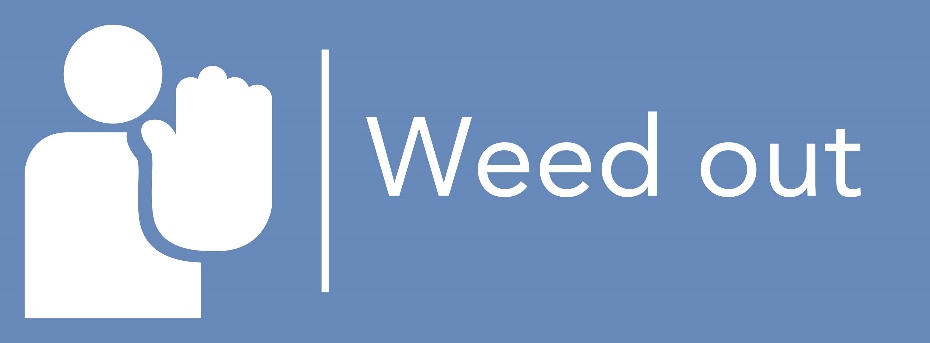 ‹#›
Nepieciešamās vadības prasmes saistībā ar vardarbību darbavietā
Darbības pārskatu sniegšana (KPI) un novērtēšana
Standartizēto KPI analīze novērtē organizācijas stiprās un vājās puses, sniedzot galvenās atziņas rīcības plānu izveidei.
Datu glabātuves uzturēšana, kas nodrošina vardarbības darba vietā programmu novērtēšanu un novēršanu.
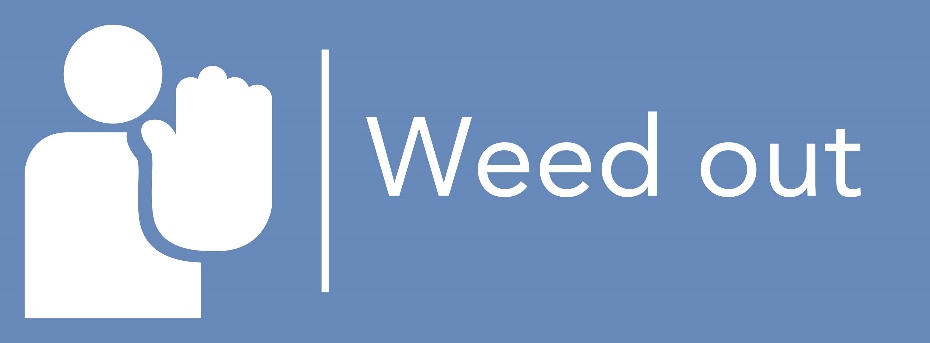 ‹#›
4. TĒMA
Nozarei raksturīgie faktori
Nozarei raksturīgie faktori
Tēma 
Nozarei raksturīgie faktori saistībā ar vardarbību darbavietā
Learning Outcome: 
Definēt nozarei raksturīgos faktorus saistībā ar vardarbību darbavietā
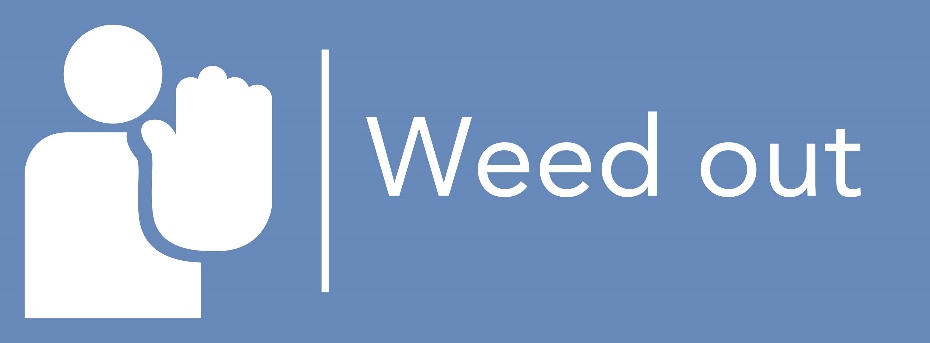 ‹#›
https://www.weedout.eu/
Nozarei raksturīgie faktori
Tipoloģija vardarbības nodalīšanai
‘Ārējā’ vardarbība  (personas ārpus organizācijas, piemēram, bruņots uzbrukums HORECA)
‘Klienta iniciēta’ vardarbība (klienti vai viesi ir nodarījuši kaitējumu darbiniekiem) 
‘Iekšējā’ vardarbība (starp darbiniekiem)
Vardarbība, kas rodas globālu sociālo un ekonomisko norišu rezultātā, piemēram, darbinieku skaita samazināšanu, darba intensifikāciju, nedrošību par darbu.
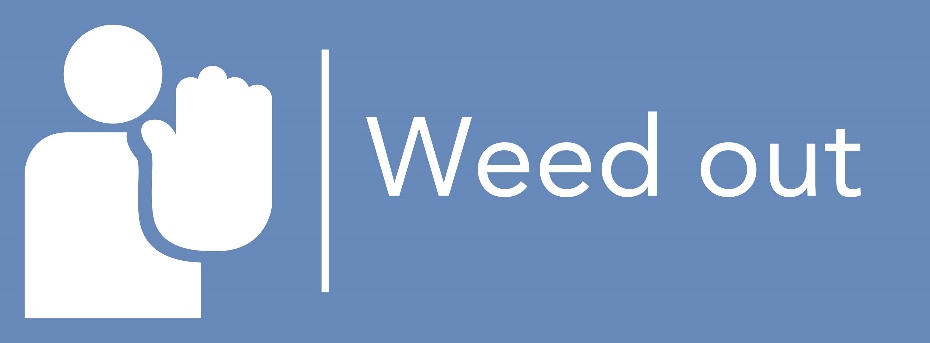 ‹#›
https://www.weedout.eu/
Nozarei raksturīgie faktori
Darba apstākļi HORECA 	
Draudzīgums un viesmīlība var tikt nepareizi interpretēti
Profesionālās vardarbības normalizēšana HORECA sektorā
Darbs vēlu, agri, neregulāri un neparastas darba stundas
Augsta riska klientu apkalpošana (klienti, kas lieto alkoholu)
Preču vai pakalpojumu piegāde
Darbs intīmā vidē
Vājas arodbiedrības
Ekonomikas tipoloģijas
Nakts ekonomika
Neformālā ekonomika
Darbinieku tipoloģija 	
Mazkvalificēti darbinieki, maznodrošināti darbinieki, gados jauni darbinieki
Darbs ar bīstamām vai nestabilām personām
‹#›
Saites
https://www.ilo.org/wcmsp5/groups/public/---dgreports/---gender/documents/publication/wcms_535656.pdf
https://terraform-20180423174453746800000001.s3.amazonaws.com/attachments/cjiisgqry00fzfxj71rd28btl-p4-vprchaen0217-workplace-violence-prevention-checklist.pdf
https://www.osha.gov/sites/default/files/publications/osha3148.pdf
https://www.researchgate.net/figure/Primary-secondary-and-tertiary-preventions-against-workplace-violence-from-psychiatric_tbl1_285152732
https://www.cdc.gov/niosh/docs/96-100/risk.html
‹#›
https://www.weedout.eu/
Atsauces
https://www.ilo.org/wcmsp5/groups/public/---dgreports/---gender/documents/publication/wcms_535656.pdf
https://terraform-20180423174453746800000001.s3.amazonaws.com/attachments/cjiisgqry00fzfxj71rd28btl-p4-vprchaen0217-workplace-violence-prevention-checklist.pdf
https://www.osha.gov/sites/default/files/publications/osha3148.pdf
https://www.researchgate.net/figure/Primary-secondary-and-tertiary-preventions-against-workplace-violence-from-psychiatric_tbl1_285152732
https://creately.com/blog/diagrams/types-of-organizational-charts/#4_Network_Structure
Weisbord, M. (1978). Organizational diagnosis, six places to look for trouble with or without a theory, The Journal of group and organizational management, 1(4), 430-447. doi:10.1177/0021886398342003, http://dx.doi.org/10.1177/0021886398342003
‹#›
https://www.weedout.eu/
Projekta partneri
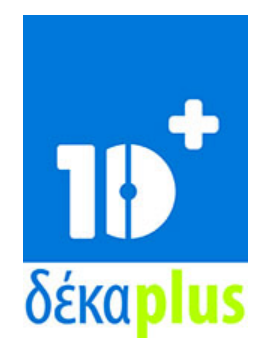 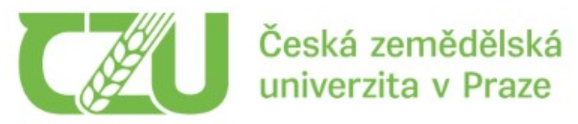 DEKAPLUS
Cyprus
Czech University of Life Sciences PragueCzech Republic
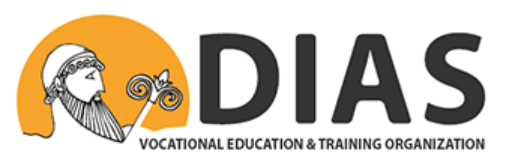 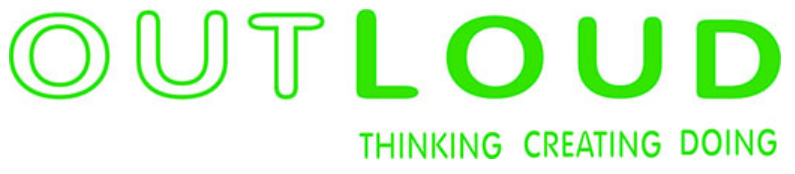 DIASGreece
OUT LOUD
Latvia
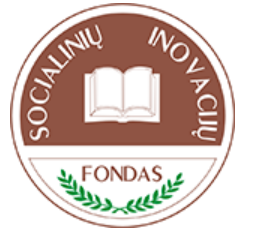 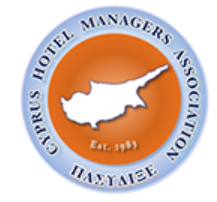 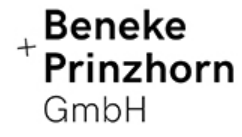 Social Innovation FundLithuania
Pancyprian Association of Hotel ManagersCyprus
Beneke & Prinzhorn GmbHGermany
‹#›
https://www.weedout.eu/